? ? ?Весенний день — год кормит.
Рост и развитие растений
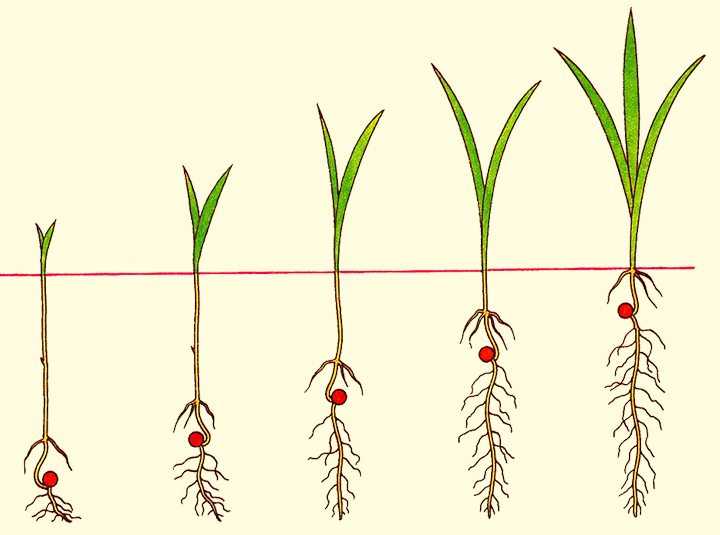 Рост – это процесс увеличения массы тела организма, его размеров.
Развитие - необратимый, закономерно направленный процесс тесно взаимосвязанных количественных и качественных изменений особи
Развитие  организма от зарождения  и до конца жизни  особи– ИНДИВИДУАЛЬНОЕ РАЗВИТИЕ (ОНТОГЕНЕЗ)
Этапы онтогенеза у цветковых растений: 1. Оплодотворение яйцеклетки2. образование зиготы3.  многократное деление4. формирование зародыша5.  образование семени
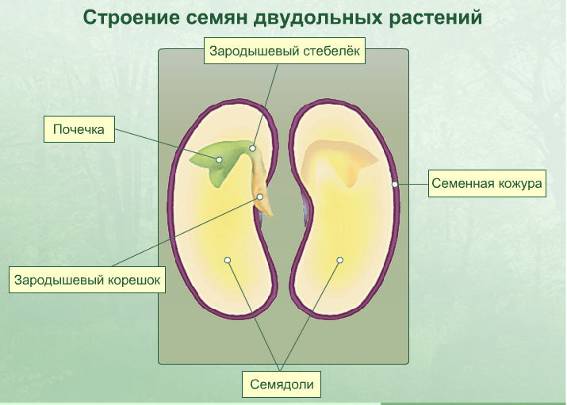 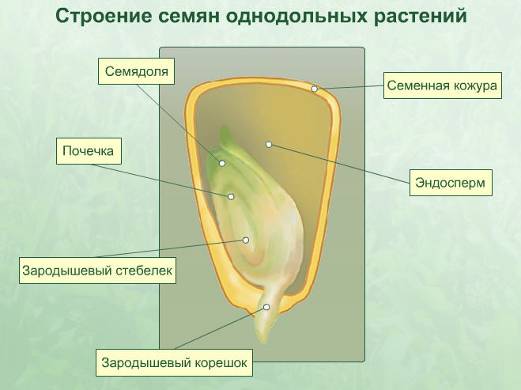 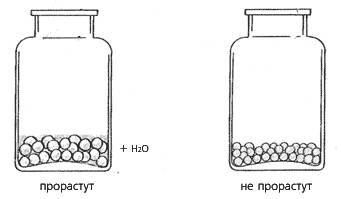 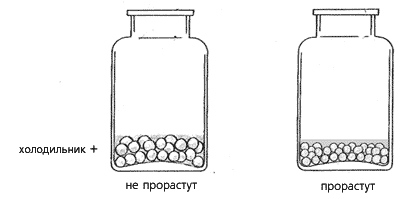 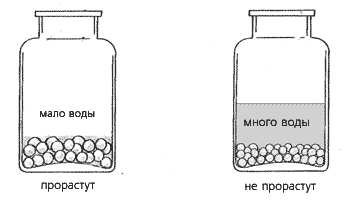 Условия прорастания растений:

    Тепло,

    Вода

Воздух
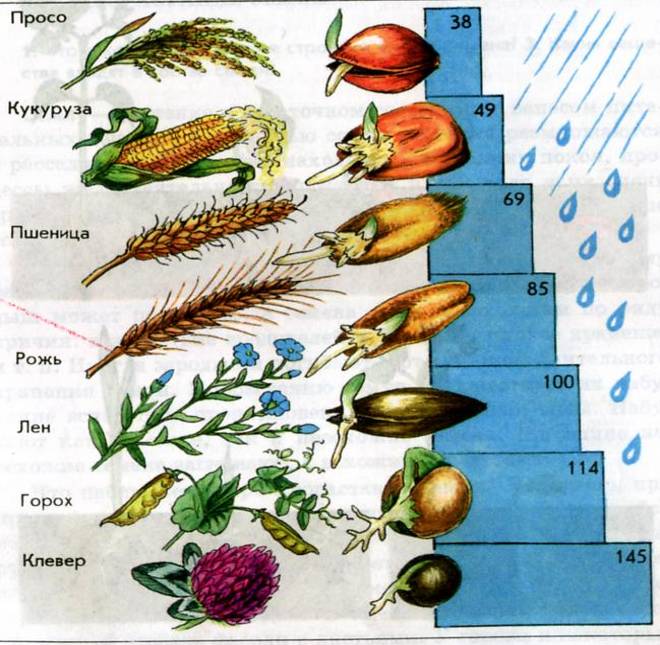 Потребность в воде для прорастания у семян различных растений (% к собственной массе)
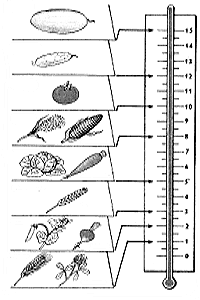 Этапы прорастания семян1 этап - Поглощение воды.2 этап - Набухание семян                          3 этап - Увеличение размеров. Деление клеток.    4 этап - Появление корешка.                      5 этап - Появление зародышевого стебелька, появление побега6 этап Образование проростка
Глубина заделки семян
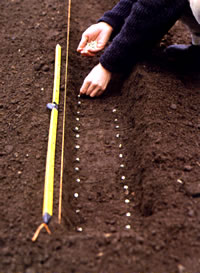 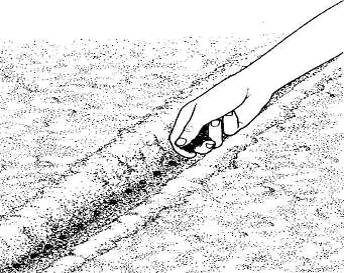 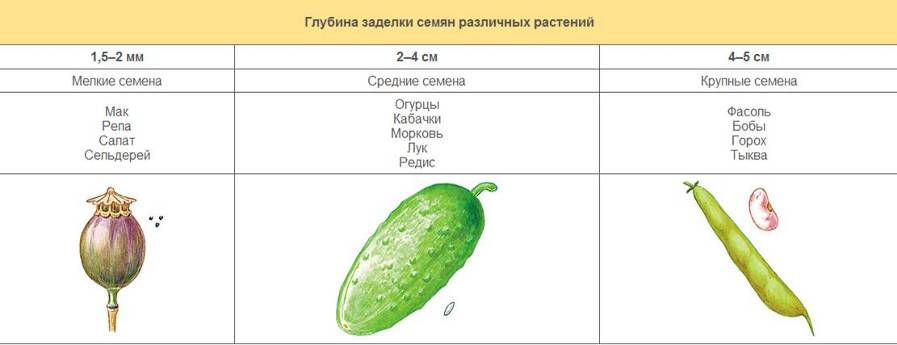 Проросток - это образовавшееся из семени растение.
Проросток - это образовавшееся из семени растение.
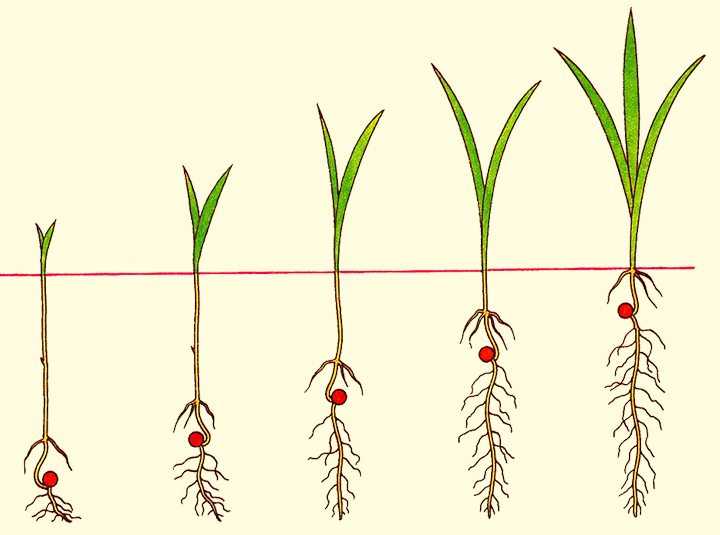 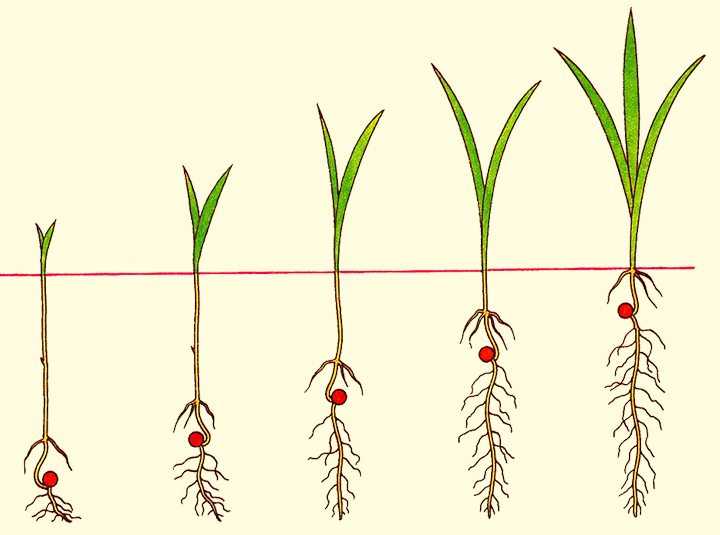 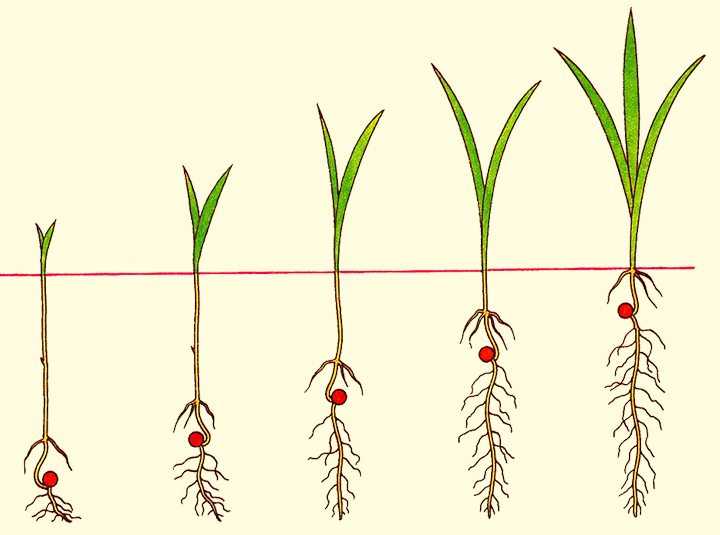 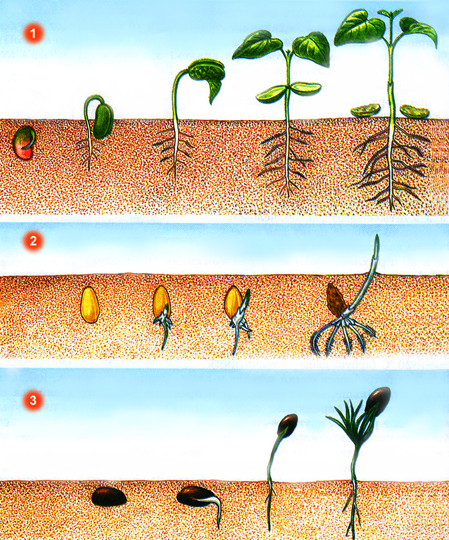 Надземное прорастание семян – семядоли выносятся на поверхность почвы (редька, томат, редис, тыква)
Подземное прорастание семян – семядоли семени остаются под землей (горох, пшеница, дуб, боб)
Продолжительность развития у растенийОднолетние- Двулетние- Многолетние-
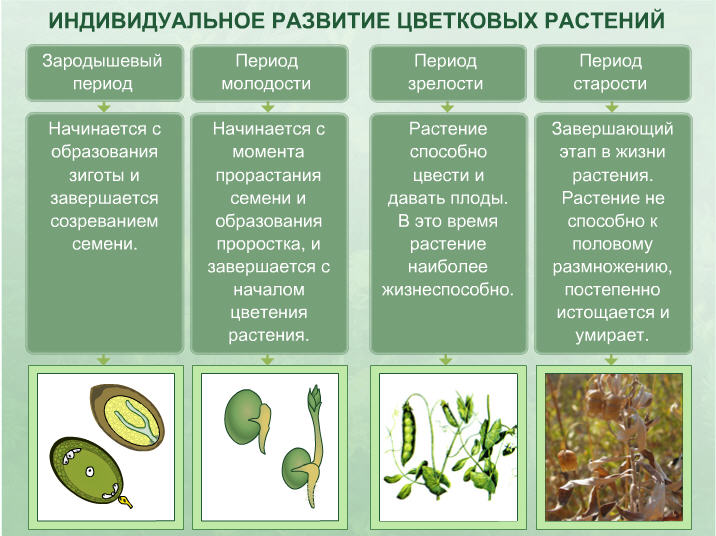 Мама купила семена моркови и решила проверить их на всхожесть. Посадила 10 семян моркови, взошло – 7. Каков процент всхожести семян?
Домашнее задание:

Параграф 26,Биологическая задача
спасибо